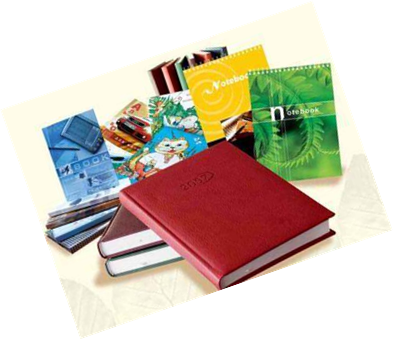 Задачи на давление жидкостей и газов
1
2
Краткая теория для решения задач.




Силу, действующую перпендикулярно опоре, называют силой давления
Давлением (р) называют отношение модуля F силы давления, действующей на опору, к площади S поверхности этой опоры:   p = F / S
В СИ единица давления носит название паскаль (Па): 1 Па = 1 Н/м2.
3
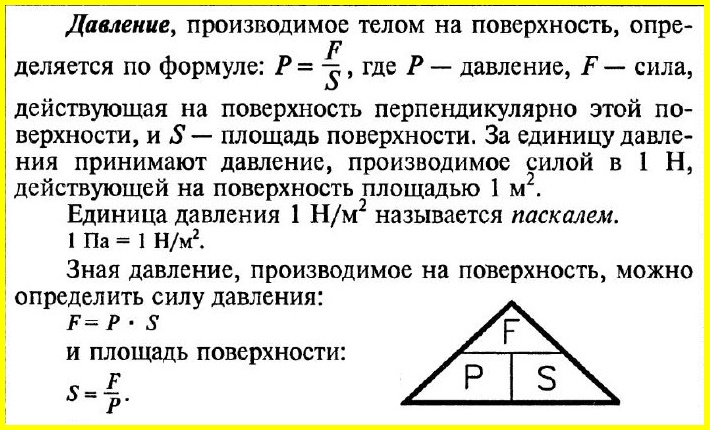 4
Формулы, используемые в задачах на давление твердых тел.
5
Задача № 1.  Рассчитать давление, производимое бетонной плитой, масса которой 780 кг, а площадь опоры 2 м2.
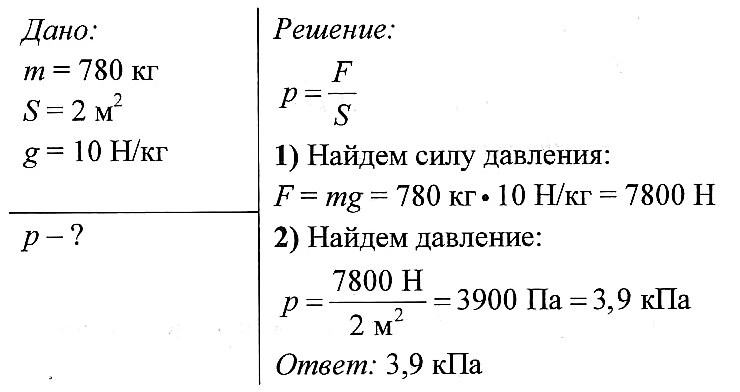 6
Задача № 2.  Какое давление на дорогу оказывает автомобиль «Волга», если его масса 1420 кг, а площадь соприкосновения одного колеса с дорогой 900 см2?
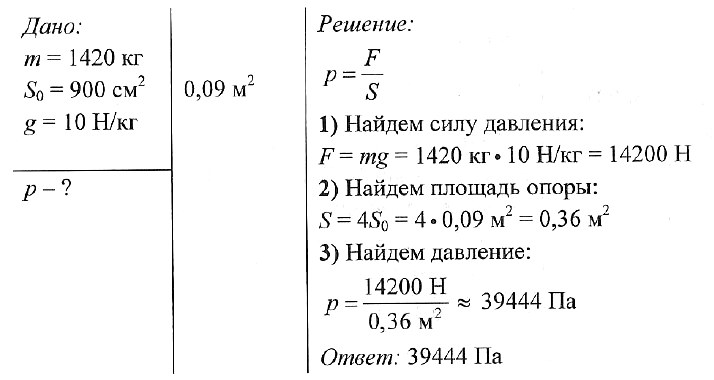 7
Задача № 3.   Ширина лезвия коньков равна 5 мм, а длина той части лезвия, которая опирается на лед, составляет 17 см. Вычислите давление, производимое коньками на лед, если масса стоящего на коньках мальчика равна 55 кг.
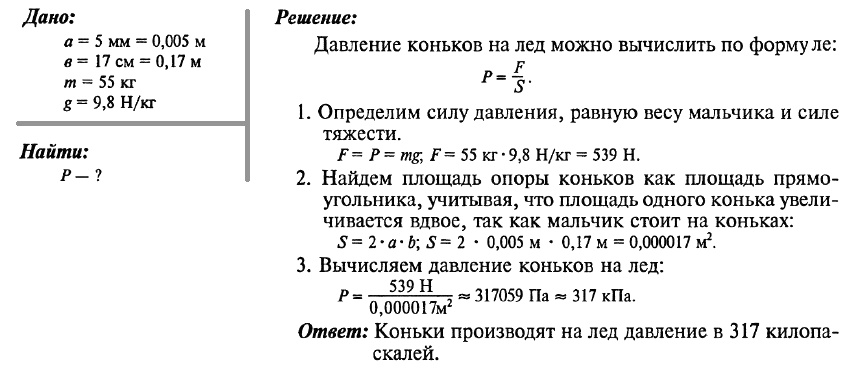 8
Задача № 3а. Коля горизонтально лежит на полу, а Толя, справедливо распределивший свой вес между левой и правой ногой, вертикально стоит у Коли на животе. Рассчитайте давление, производимое Толей на Колин живот, если известно, что масса Толи 47 кг, а площадь подошв его кроссовок, плотно упирающихся в Колин живот, равна 250 см 
 Ответьте на следующие вопросы: 1. Как изменится давление, если Толя вместо своих кроссовок 36 размера наденет папины ботинки 45 размера?2. Как изменится давление, если Толя вместо кроссовок натянет мамины туфельки (35 размер) на высоких тоненьких каблучках?3. Как изменится давление, если Толя задерет левую ногу?
Ответ. Давление на Колин живот равно 18,8 кПа. 
Если Толя наденет папины ботинки - давление уменьшится, если мамины туфельки - увеличится. 
Если задерет левую или правую ногу - увеличится вдвое.
 Если же Толя задерет обе ноги - он шлепнется горизонтально, и тогда на животе у него будет вертикально стоять Коля.
9
Задача № 4.   Какое давление на фундамент оказывает мраморная колонна высотой 4 м?
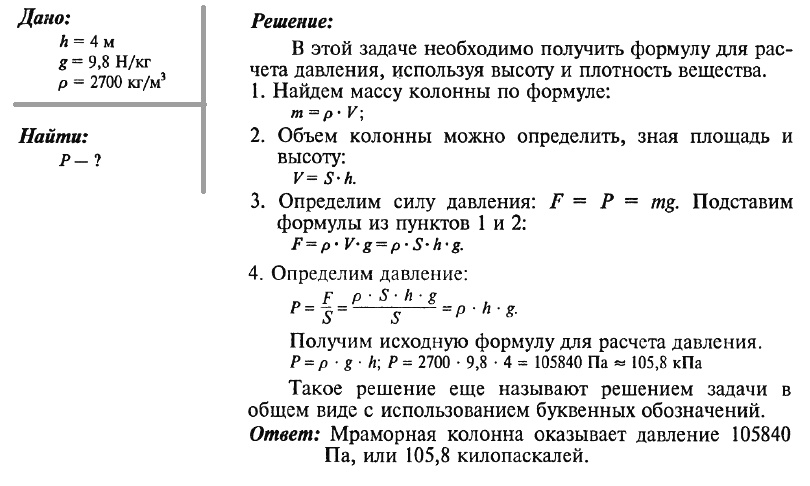 10
Задача № 5.  Лед выдерживает давление 90 кПа. Пройдет ли по этому льду трактор массой 5,4 т, если он опирается на гусеницы общей площадью 1,5 м2?
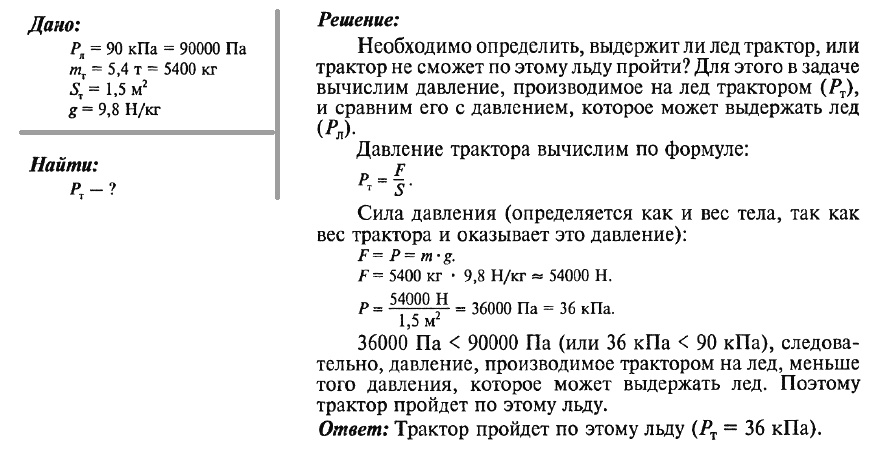 11
Задача № 6. Колонна массой 6 т производит на опору давление 400 кПа. Определите площадь опоры колонны
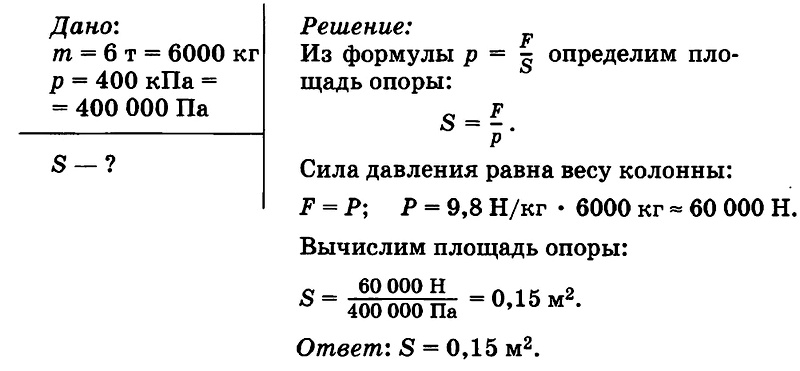 12
Задачи для самостоятельного решения
      Задача № 7. Штормовой ветер силой 10 баллов создает давление на преграду около 1000 Па. Определите силу давления на стену дома вы­сотой 5 м и длиной 10м, если ветер дует перпендикулярно по­верхности дома?
Задача № 8. На столе стоит сплошной медный куб. Какова масса куба, если он оказывает на стол давление 8 кПа?

Задачи ДУ 3а,4а,5а, 6а. стр56
13
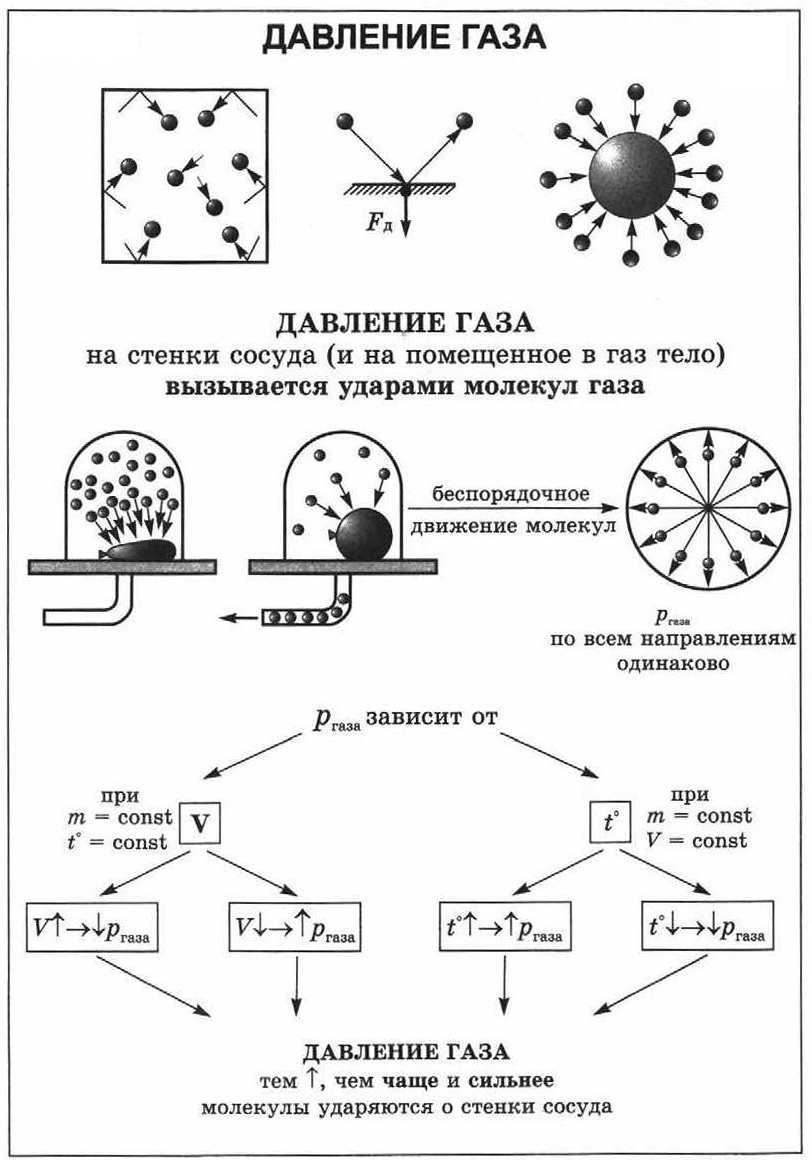 14
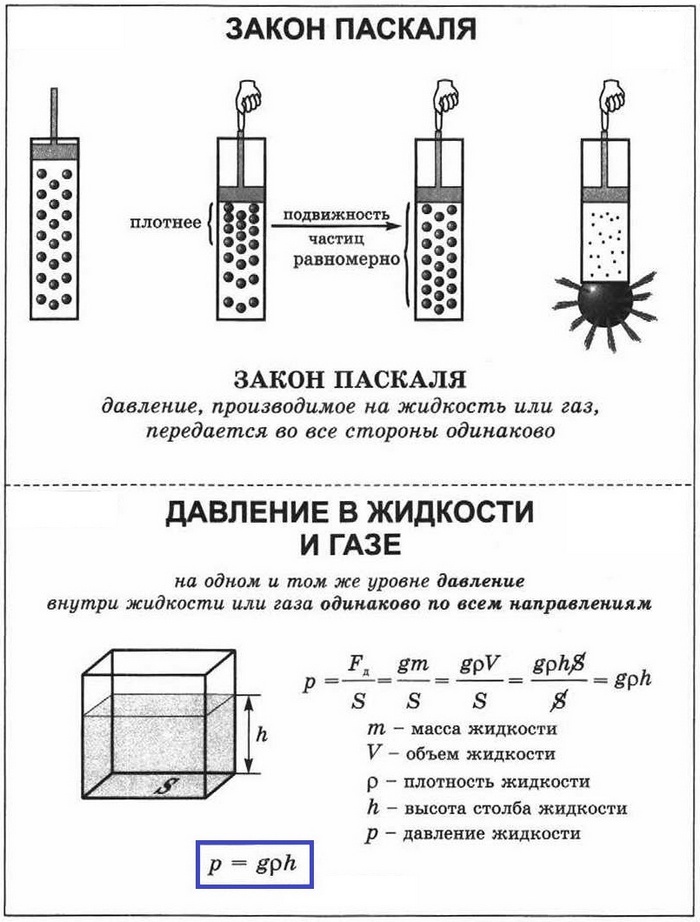 15
Теория для решения задач
Давление жидкости на покоящееся в ней тело называют гидростатическим давлением. Гидростатическое давление на глубине h равно р = ратм  + p*g*h
Закон Паскаля. Жидкость и газ передают оказываемое на них давление во всех направлениях одинаково.
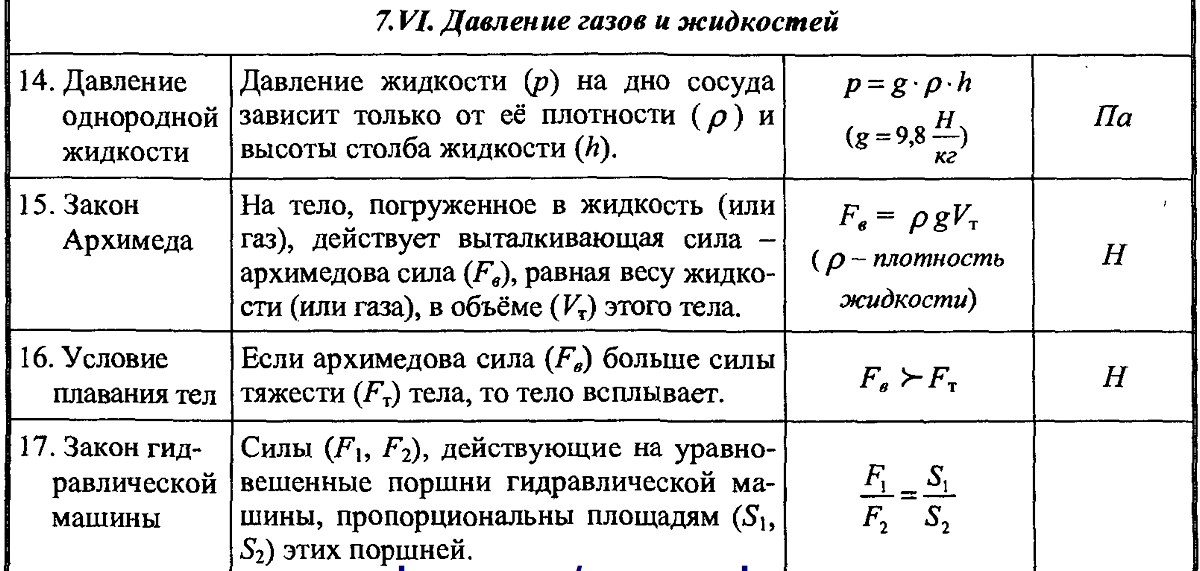 16
Формулы, используемые на уроках «Задачи на давление жидкостей и газов».
17
Задача № 1.  Определить давление бензина на дно цистерны, если высота столба бензина 2,4 м, а его плотность 710 кг/м3
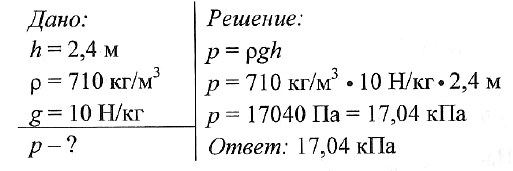 18
Задача № 2.  Какая жидкость находится в сосуде, если столб высотой 0,3 м оказывает давление 5400 Па ?
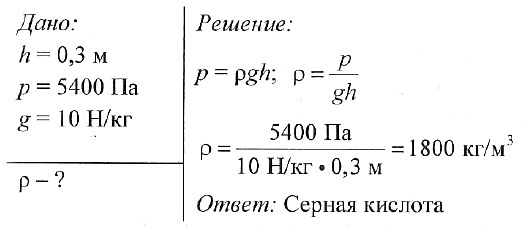 19
Задача № 3.  Плотность спирта 800 кг/м3. Какова будет высота столба спирта при давлении 2,4 кПа?
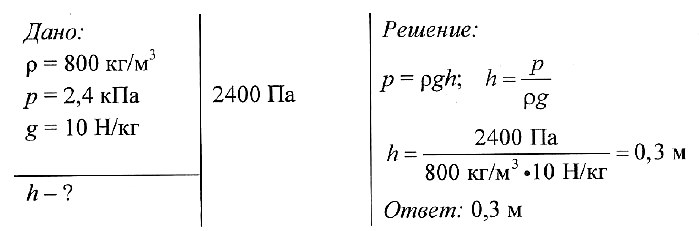 20
Задача № 4.  В цилиндре с маслом на поршень действует сила 40 Н. Чему равна сила давления на внутреннюю поверхность цилиндра площадью 8 дм2? Площадь поршня 2,5 см2. Вес масла не учитывайте.
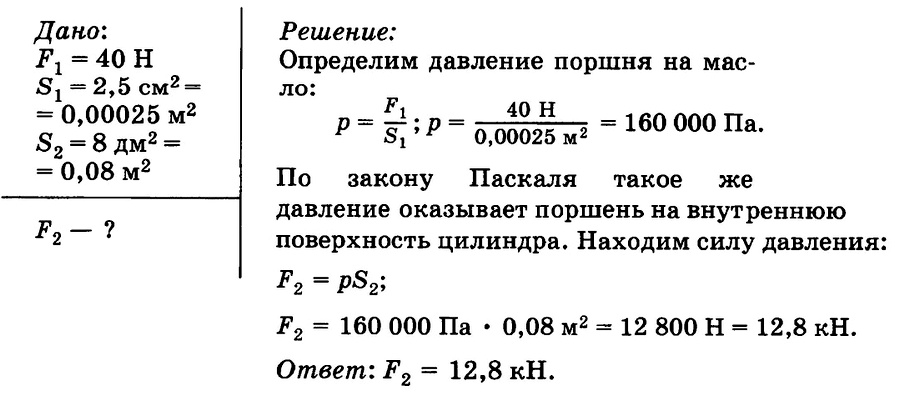 21
Решить самостоятельно до 27.12.2020. Выполненное задание отправить на э/а   galina-okuneva@mail.ru
Задача № 5.  Вычислите давление и силу давления керосина на дно бака площадью 50 дм2, если высота столба керосина в баке 40 см.
22